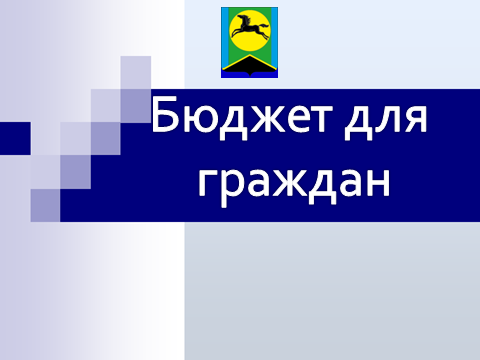 Основные параметры местного бюджета на 2019 год
579 015 тыс.руб.
5 130 тыс.руб.
584 145
тыс.руб.
Доходы местного бюджета на 2019 год
169912 тыс.руб.
403103 тыс.руб.
Всего 579 015 тыс.руб.
Структура собственных доходов на 2019 год
Всего 169912 тыс.руб.
Сравнительный анализ параметров бюджета на 2018 год и 2019 год
Безвозмездные поступления в 2019 – 2021 годах
403  103тыс.руб.
348 402 тыс.руб.
365 228 тыс.руб.
Структура расходов бюджета на 2019 год
Общегосударственные расходы
Всего: 28 823.7 тыс. рублей
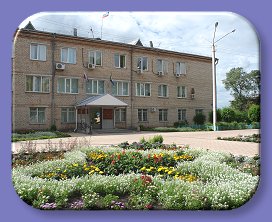 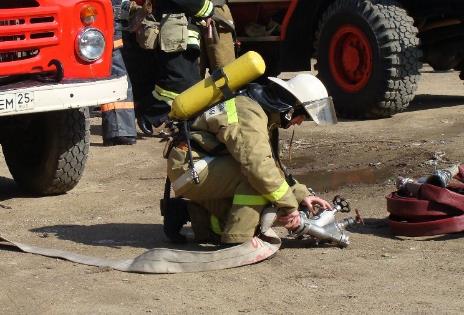 «Резервный фонд» предусмотрено расходов в размере 500,0 тыс. рублей.
Национальная безопасность и правоохранительная деятельность
Всего: 3 783 тыс.руб.
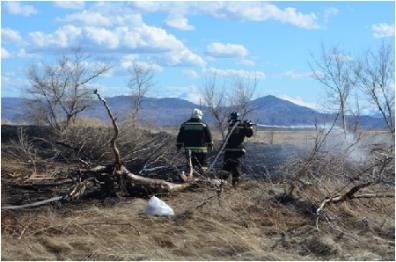 «Защита населения и территории от  ЧС природного и техногенного характера, гражданская оборона» в 2019 году предусмотрено 3 483  тыс. рублей
«Обеспечение пожарной безопасности»  на поддержку социально-ориентированных некоммерческих организаций в 2019 году предусмотрено 300,0 тыс. рублей
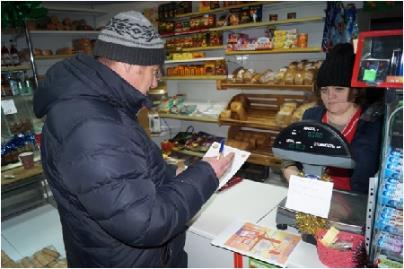 Национальная экономика
Всего: 22 652.2 тыс.руб.
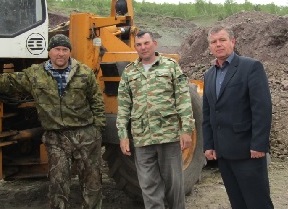 Сельское хозяйство: Предусмотрено 3877 тыс.руб.
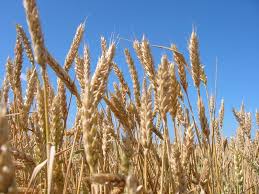 Дорожное хозяйство : Предусмотрено 1157.9 тыс.руб.
ЖКХ
Всего по разделу 1 345 тыс. рублей
«Жилищное хозяйство» в 2018 году предусмотрено 45,0 тыс. рублей
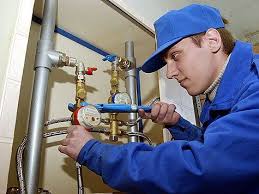 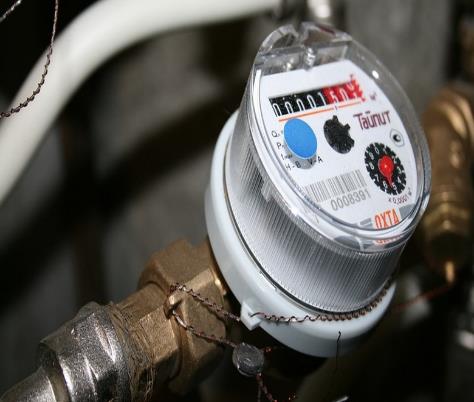 «Коммунальное хозяйство» в 2019 году предусмотрено 1 300,0 тыс. рублей
«Охрана окружающей среды»
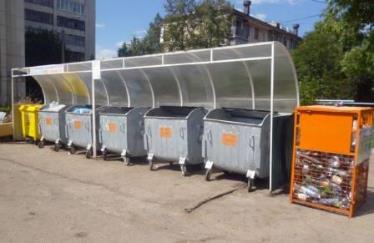 Всего 1 000,0 тыс.рублей
- расходы на мероприятия по размещению отходов с соблюдением мер экологической безопасности – 500 тыс. рублей;
- расходы на оборудование площадок под твердые коммунальные отходы 500,0 тыс. рублей.
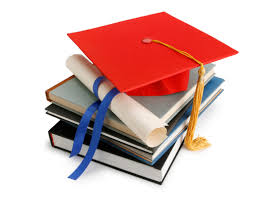 Образование
Всего на сумму 368 380,1 тыс. рублей
«Дошкольное образование» : 70 482 тыс. рублей,
«Общее образование: 273 608,0 тыс. рублей.
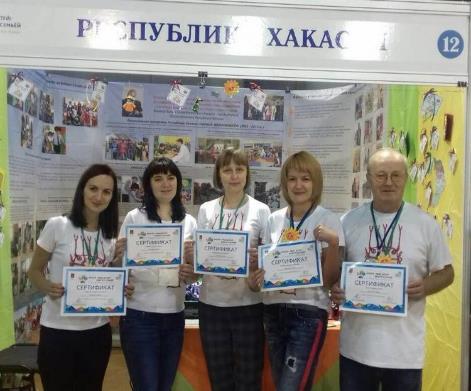 «Начальное профессиональное образование: 5 684,3 тыс. рублей
«Профессиональная подготовка, переподготовка и повышение квалификации» :190,0 тыс. рублей
«Молодежная политика и оздоровление детей»  :100,0 тыс. рублей.
«Другие вопросы в области образования»  :18 315,8 тыс. рублей.
«Культура и  кинематография»
Всего на сумму 28 819 тыс. руб.
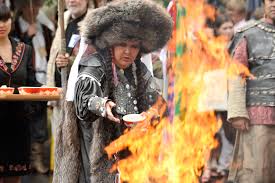 По подразделу  «Культура» на 2019 год предусмотрено 17 502 тыс. рублей
в том  числе:
на выплаты работающим и проживающим в сельских населенных пунктах работникам культуры за твердое топливо и коммунальные услуги -668 тыс.рублей в т.ч. поселения 319,0 тыс. рублей;
РДК, РДМЦ – 7 395,0 тыс. рублей
 - на содержание музея  –  886 тыс. рублей; 
на содержание библиотек – 7 643 тыс. рублей;
«Другие вопросы в области культуры, кинематографии» на 2019 год предусмотрено 11 317 тыс. рублей
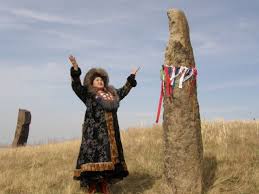 Социальная политика
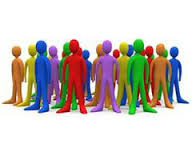 Всего на сумму 71 021 тыс. рублей
«Пенсионное обеспечение» в проекте бюджета на 2019 год предусмотрены выплаты в размере 4 860,0 тыс. руб.
«Социальное обеспечение населения» в 2019 году предусмотрено 300,0 тыс. рублей (улучшение жилищных условий граждан, молодых семей и молодых специалистов, проживающих в сельской местности).
«Охрана семьи и детства» предусмотрено на 2019 год 65 536,0 тыс. рублей
«Другие вопросы в области социальной политики» на 2018 год предусмотрено 325 тыс. рублей
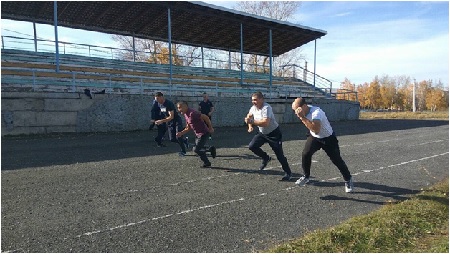 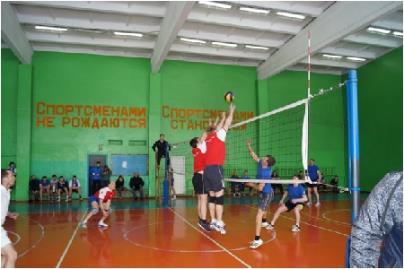 Физическая культура и спорт: Всего на сумму 4 777 тыс.руб.
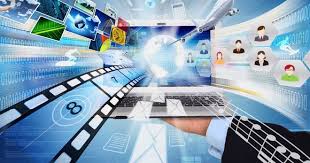 СМИ: Всего на сумму 2 890 тыс.руб.
Межбюджетные трансферты
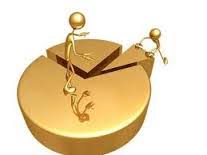 Всего: 50 604 тыс.руб.
Дотации на выравнивание бюджетной обеспеченности поселений-48 779 тыс.руб.
Иные дотации – 1 800 тыс.руб
Прочие межбюджетные трансферты – 25 тыс.руб